Стилiстика французької мови
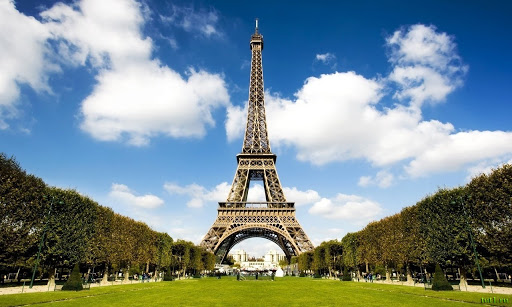 La stylistique française
Мета навчальної дисциплiни:
Ознайомити студентiв з теоретичними основами стилiстики французької мови;
Розвивати i удосконалювати навички практичного використання мовних одиниць у рiзних стилях мови;
Навчити аналiзувати твори рiзних функцiональних стилiв, їхню основну ідею, сюжет, композицію, визначати засоби створення стилiстичного ефекту;
Пiдготувати майбутнiх вчителiв-мовникiв до роботи з формування лексичних вмiнь та навичок у школярiв
У процесі навчання навчальної дисципліни формуються:
Здатність до пошуку, оброблення, аналізу та критичного оцінювання інформації з різних джерел, у т.ч. іноземною мовою;
Здатність застосовувати набуті знання та вміння в практичних ситуаціях;
Здатність до письмової й усної комунікації, щo якнайкраще відпoвідають ситуації професійного і особистісного спілкування засобами іноземної та державної мов;
Здатність проводити дослідницьку роботу, визначати цілі та завдання, обирати методи дослідження, аналізувати  результати;
Здатність виявляти, ставити та вирішувати проблеми  з відповідною аргументацією, генерувати нові ідеї;
Здатність критично оцінювати й аналізувати власну освітню та професійну діяльність.
У результаті вивчення навчальної дисципліни формуються:
Здатність до критичного аналізу, діагностики та корекції власної педагогічної діяльності з метою підвищення ефективності освітнього процесу;
Здатність використовувати потенціал полілінгвальної підготовки для ефективного формування предметних компетентностей учнів;
Здатність інтерпретувати й зіставляти мовні та літературні явища, використовувати різні методи й методики аналізу тексту.
Курс вивчення стилiки французької мови передбачає вивчення таких тем:
Стилістика серед лінгвістичних дисциплін та засоби створення стилістичного ефекту.
Стилістика французької мови та її завдання.
Класифікація стилів. 
Стилістичні фігури.
Стилістична класифікація фразеологічних висловлювань.
Емоційно забарвлений синтаксис.
Вибір стилістичних прийомів.
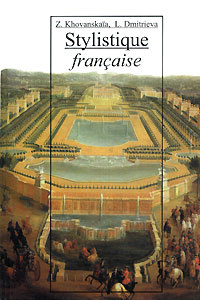 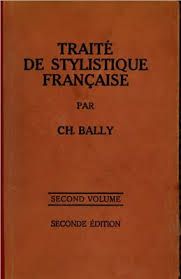 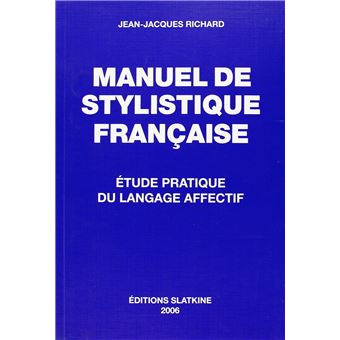 Comparaison
Métaphore
Anaphore
Métonymie
Assonance
Style
Hyperbole
Allégorie
Antithèse
Chiasme
Répétition
Périphrase
Litote
Oxymore
Euphémisme
Parallélisme
Synecdoque
À bientôt!